Hubungi saya : 

Norfaizul
Sitiawan perak
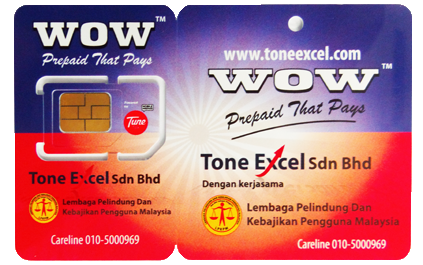 Jana Pendapatan Sampingan!!!
Ayuh!! Sertai Kami Sekarang!!
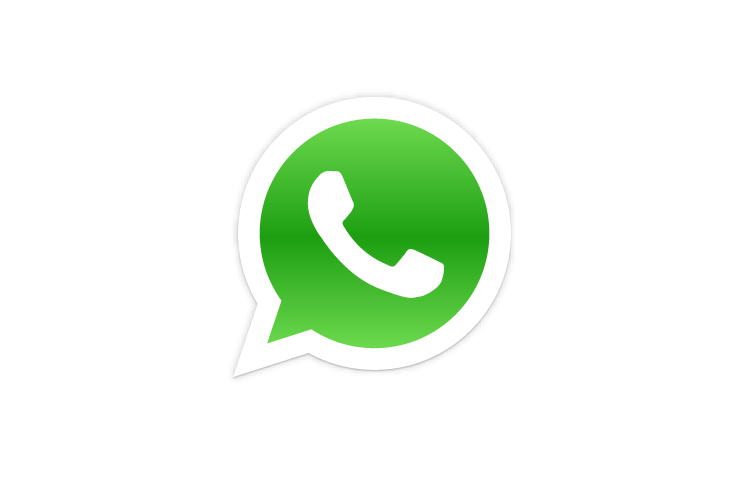 0174684864
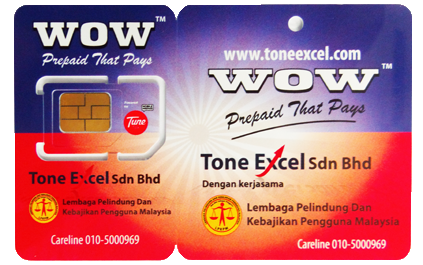 Jom Tukar ke Tune Talk Tone Excel!!
Setiap kali anda topup RM30,
Anda adapat RM10 airtime PERCUMA
Setiap kali anda topup RM50,
Anda adapat RM20 airtime PERCUMA
Hubungi saya : 

Norfaizul
Sitiawan Perak
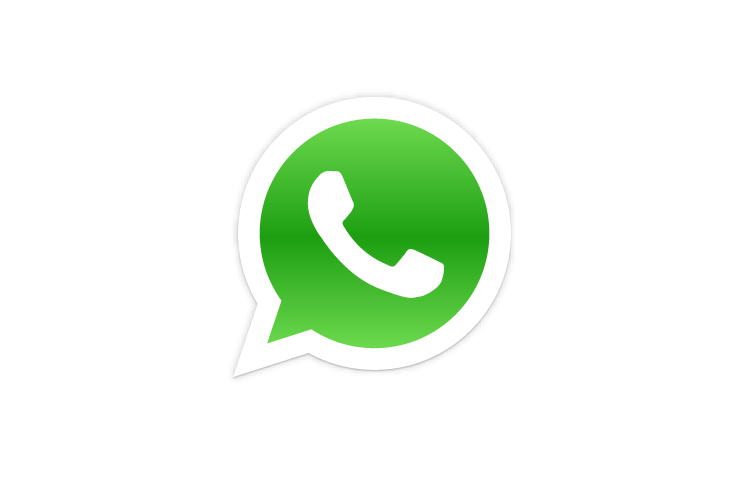 0174684864
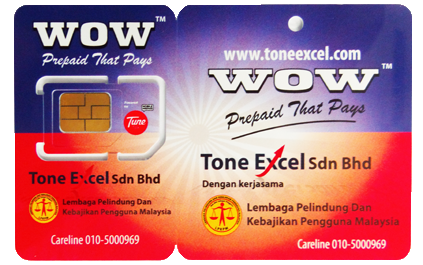 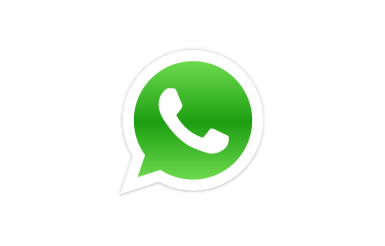 Norfaizul
Sitiawan Perak
0174684864
Apa perlu anda lakukan jika mahu TUKAR ke TUNE TALK TONE EXCEL
Beli sim kad dgn saya RM90, (cod/poslaju)
Setelah dapat sim kad, hantarkan SMS ke 0147057769, (rujuk cara yg saya ajar)
Selepas itu akan dapat beberapa SMS, simpan no IDP anda
Setelah sim kad anda telah selesai PORT IN
Layari http://www.tonegroup.net:8080/toneexcel/dan click Tone Excel User Login
Login ID anda adalah no IC/PASSPORT anda
Password anda untuk pertama kali adalah : 1234
Sila click Member Care dan lengkapkan maklumat peribadi anda termasuk no akaun bank untuk kemasukan incentive

SELEPAS ITU, ANDA SUDAH BOLEH DAFTARKAN ORANG LAIN PULA DAN JANA PENDAPATAN ANDA!!!!!
Cara REGISTER downline
SMS KE 0147057769
    AD (NAMA PENUH) (NO S/N) (NO PUK) (NO IC) (ALAMAT, BANDAR) (POSKOD) (IDP PENAJA/ANDA)
Contoh : 
	 AD LABU BIN KURA-KURA 80123456 12345678 781211012345 NO. 123 Jalan Cari Makan Kampung Pisang, Tokyo 81600 IDP247749
Cara PORT IN
SMS KE 0147057769
    PT (NAMA PENUH) (NO S/N) (NO PUK) (NO IC) (ALAMAT, BANDAR) (POSKOD) (NAMA TELCO) (NO NAK KEKAL)
Contoh : 
	 AD LABU BIN KURA-KURA 80123456 12345678 781211012345 NO. 123 Jalan Cari Makan Kampung Pisang, Tokyo 81600 MAXIS 0123456789
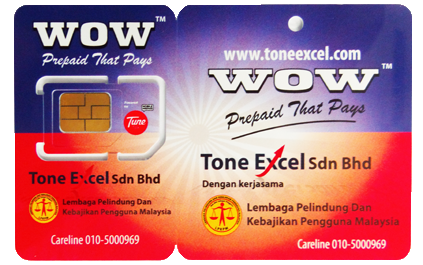 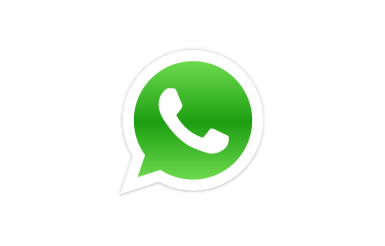 Norfaizul
Sitiawan Perak
0174684864
Bagaimana mahu membeli sim kad  TUNE TALK TONE EXCEL 
secara    POSLAJU/POS EKSPRES

Bank in ke akaun saya RM90+RM4 (kos pos)

1581 6316 6401(MAYBANK)
7016 1305 46 (CIMB)


Dah bank in..whatsapp print screen resit/gambar resit ke nombor saya
SMS (BELI SIM KAD) jarak (NAMA PENUH) jarak (ALAMAT LENGKAP) jarak (NOMBOR TELEFON)
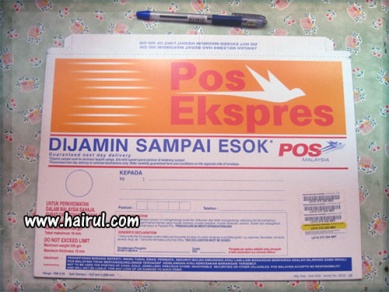 NORFAIZUL BIN AZALI
Perbandingan pengguna RM30/BULAN
 TUNE TALK TONE EXCEL dengan pengguna Telco Lain








KELEBIHAN LAIN : 	i. BIG Points 70
				ii. Cash Back Bonus RM0.90
KEKURANGAN :	i. PA Insurance TAK AKTIF
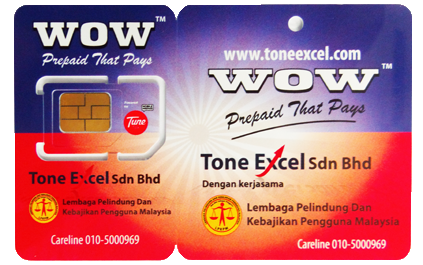 NORFAIZUL 347749
Perbandingan pengguna RM50/BULAN
 TUNE TALK TONE EXCEL dengan pengguna Telco Lain








KELEBIHAN LAIN : 	i. BIG Points 120
				ii. Cash Back Bonus RM1.50
				iii. PA Insurance AKTIF
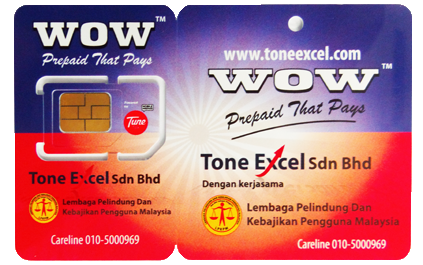 NORFAIZUL 347749
Perbandingan pengguna RM60/BULAN
 TUNE TALK TONE EXCEL dengan pengguna Telco Lain








KELEBIHAN LAIN : 	i. BIG Points 140
				ii. Cash Back Bonus RM1.80
				iii. PA Insurance AKTIF
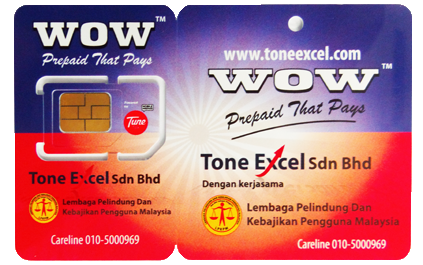 NORFAIZUL 347749
Perbandingan pengguna RM80/BULAN
 TUNE TALK TONE EXCEL dengan pengguna Telco Lain








KELEBIHAN LAIN : 	i. BIG Points 190
				ii. Cash Back Bonus RM2.40
				iii. PA Insurance AKTIF
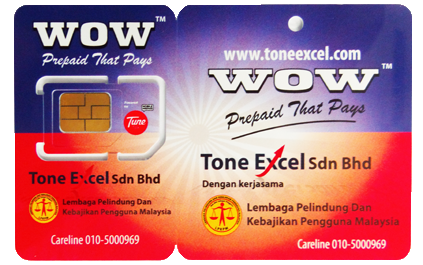 NORFAIZUL 347749
Perbandingan pengguna RM100/BULAN
 TUNE TALK TONE EXCEL dengan pengguna Telco Lain









KELEBIHAN LAIN : 	i. BIG Points 240
				ii. Cash Back Bonus RM3.00
				iii. PA Insurance AKTIF
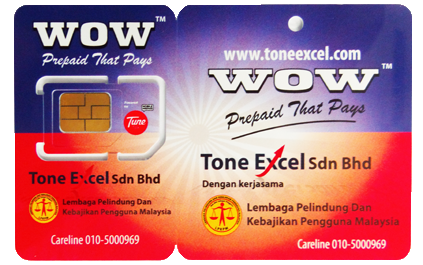 NORFAIZUL 347749